Procurement Readiness ReviewWP02 - LLRF
Software
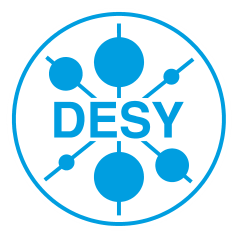 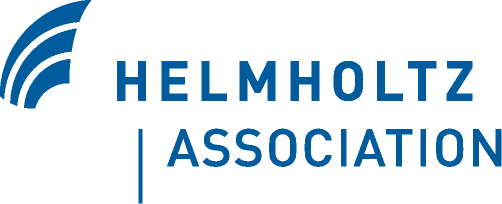 2
Development of digital LLRF@DESY
DSP based LLRF
Basic controller functionality
Feedback and feed forward drive
VS feedback concept

VME based LLRF 
Integration complex controller structure
Beam based feedback system
Restructuring server + firmware layout

Switching to MTCA.4
Layout change (ADC + main controller)
September 2011  test setup ACC1
Permanent FLASH operation since Aug.
Implementation of all commissioned software components from SIMCON
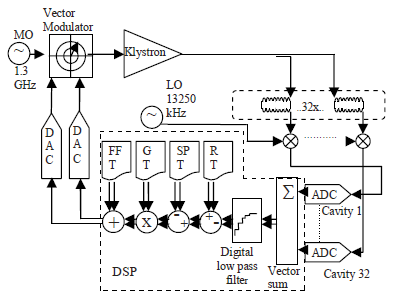 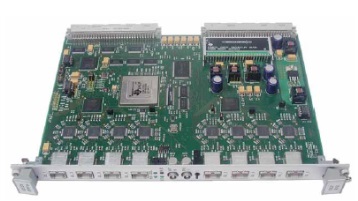 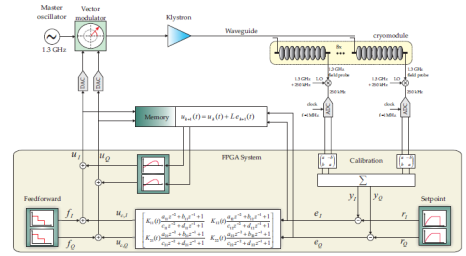 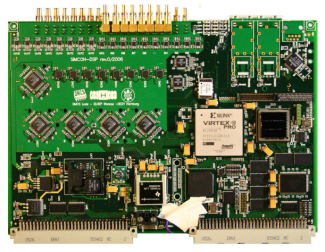 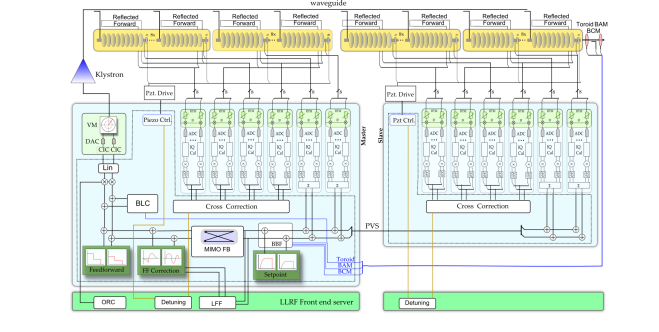 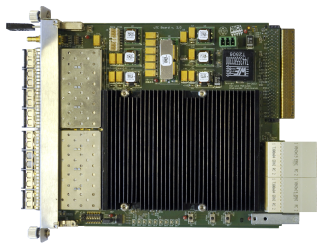 Known procedures, new features
26.11.2013, LLRF PRR
Christian Schmidt, LLRF WP02
3
Software Layers
Finite state machine 
Sequencing operation procedures 
gentle startup, change of operating points

Preprocessing and automation server
Quench detection, Cavity parameter computation
Evaluation of controller performance

Front End server / LLRF controller server
Data acquisition / manipulate controller parameters 
Pulse to pulse control loops

Firmware ( FPGA implementation )
Preprocessing AMCs, master and slave controller
Fast digital data processing with 9 MHz
 Direct connections to subsystems using optical links
26.11.2013, LLRF PRR
Christian Schmidt, LLRF WP02
4
Schematic Firmware Layout
RF Station
RTM Level
AMC Level
FE Server
Master
Slave
Control of external modules by AMC boards ( Drift compensation, Piezo control )
26.11.2013, LLRF PRR
Christian Schmidt, LLRF WP02
5
Low Level Software Integration
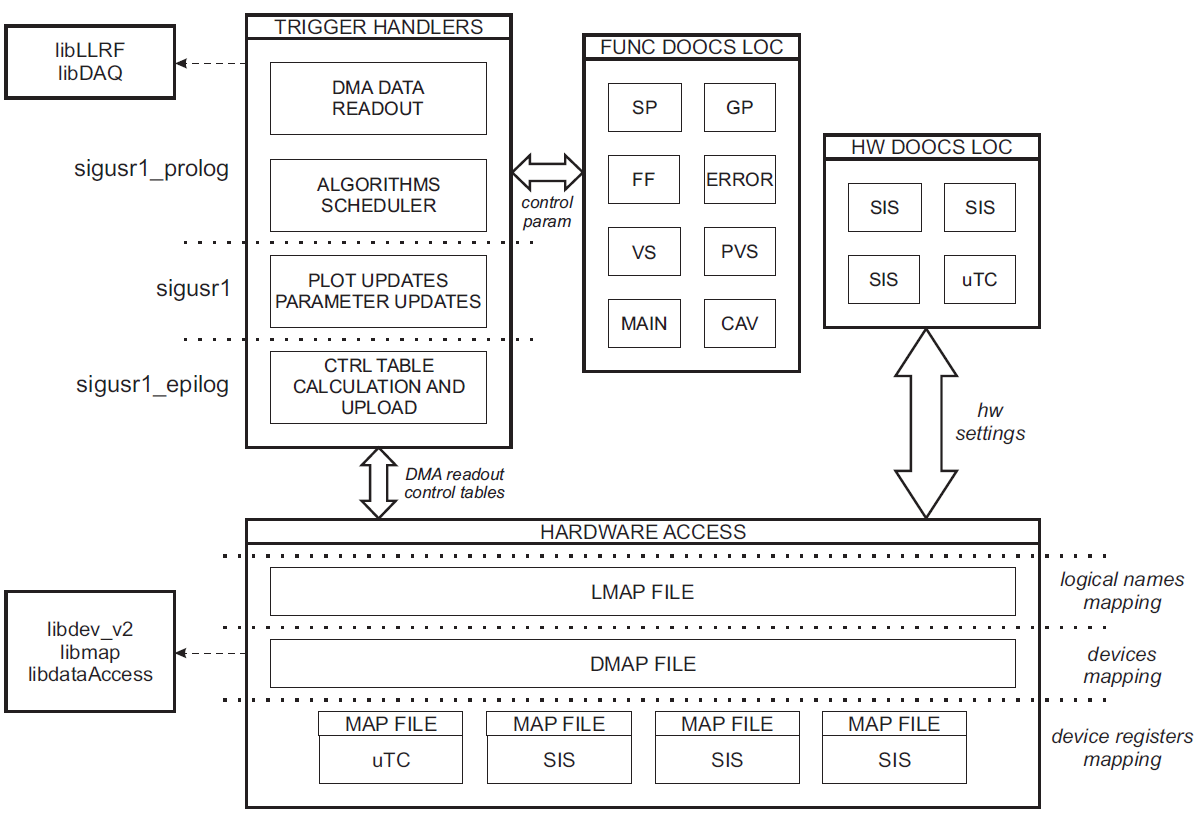 Driver support package
Generic hardware interface

Modular design 
Master and slave configuration
Gun control interface

Remote maintenance 
Programmable firmware
Frequent server updates

DOOCS compatibility
jDDD as GUI

Clear interface definition
Separate firmware and server development possible
26.11.2013, LLRF PRR
Christian Schmidt, LLRF WP02
6
Front End Architecture
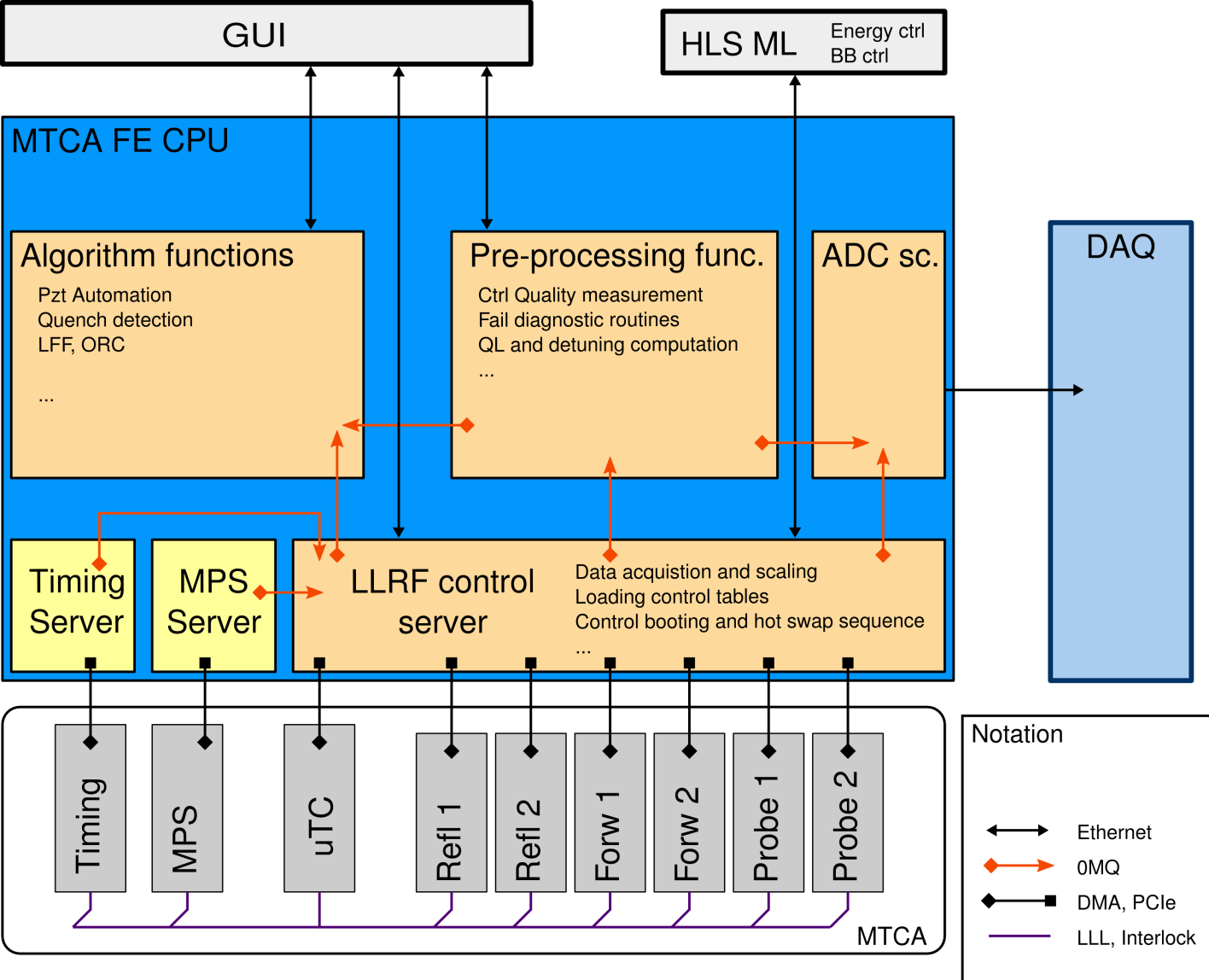 User interface
 LLRF station as client 
 Graphical display jddd
 Middle layer interface
Application functions  
 Internal communication protocol 0MQ
 Preprocessing steps, DAQ
 Performance evaluation
Front end server level 
 Firmware communication
 Timing Information Interface
 Control remote Firmware upgrade
MTCA crate of SC RF station
 Inter- board communication
 Main controller architecture
 Separate master/slave configuration
26.11.2013, LLRF PRR
Christian Schmidt, LLRF WP02
7
Server Property Naming convention
Already being introduced with LLRF@FLASH upgrade
prepared / scalable to XFEL
Following DOOCS specific separation
Facility  /        Device           /   Location           /  Property




Location separation between master and slave
Specific to generic 
Consistent for all facilities
Waveform is generated inside:	
Server: FF_AMPL.TD
RBV from Firmware: FF_AMPL.HW
XFEL.RF
AMTF.RF
FLASH.RF
C1.M4.A9.L3
PVS.M12.A9.L3
CTRL.GUN.I1
LLRF.CONTROLLER
QUENCHDETECT
LLRF.INFO
PROBE.CAL_ROT
AMPL.SAMPLE
FB.ENA
26.11.2013, LLRF PRR
Christian Schmidt, LLRF WP02
8
Safety and Protection of Connected Systems
Cavity coupler protection
Limiters, Pre-limiters triggering at defined thresholds
Separately applied for all cavities

Quench detection and protection
Measure changes in Ql and eventually stop RF
jitter -> soft quench, drop -> hard quench 

Connection to fast interlock system (MPS)
RF inhibit RX/TX for LLRF system 
Piezo operation cryogenic interlocks

Gun lifetime management
Monitoring of forward and reflected signals
Fast RF stop intra-pulse
Gun recovering in consecutive pulse
Outlook  merge temp control
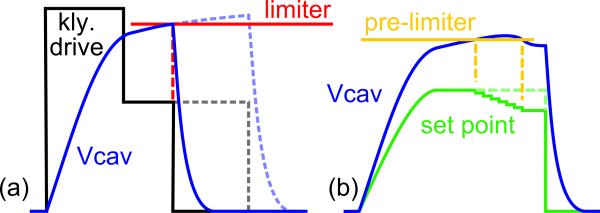 Quench detection
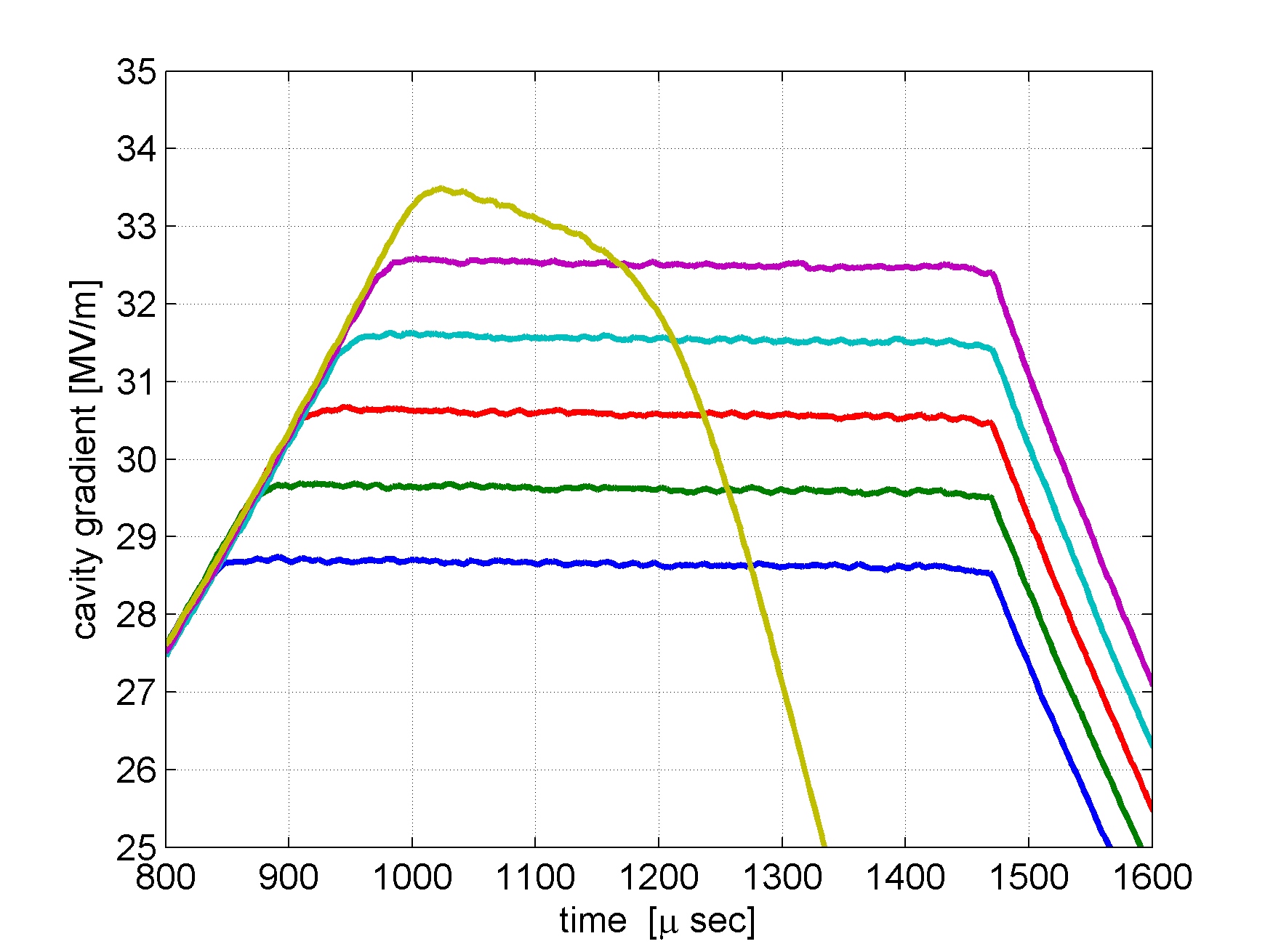 QUENCH
Gradient ramp-up
26.11.2013, LLRF PRR
Christian Schmidt, LLRF WP02
9
Limiter Functionality
C1
Controller Input
Limiter
Controller Output
Limiter
Vector 
Sum
DAC
Limit 
Pre-Limit
Ctrl
…
Ampl. detection
RF pulse cut
Beam based
Feedback
Reduction
Set point
Tables
Feed Forward
Tables
Beam Loading
Compensation
Setpoint
Correction
Tables
C32
Learning Feed Forward
Limiters applied on all critical stages inside controller chain
Cavity Amplitude detection with two thresholds
Set point reduction 
Fast main controller output switch 
Controller input and output + set point modulation from BBF
All controller tables loaded from server
Inside 
Firmware
26.11.2013, LLRF PRR
Christian Schmidt, LLRF WP02
10
Automation Routines
Piezo actuators for resonance frequency control
LFD compensation 
Adaptation to changing operating conditions
Outlook  coarse tuning using stepper motors
Loop gain and phase correction
Adjustment  of desired Ql settings
Cryomodule warm up / cool down 
Klystron linearization
….
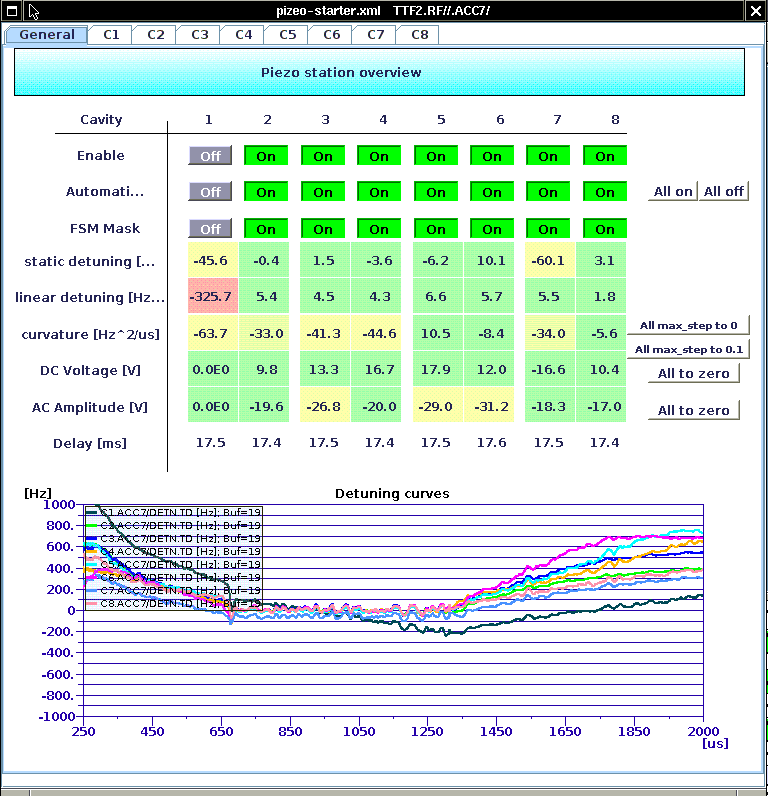 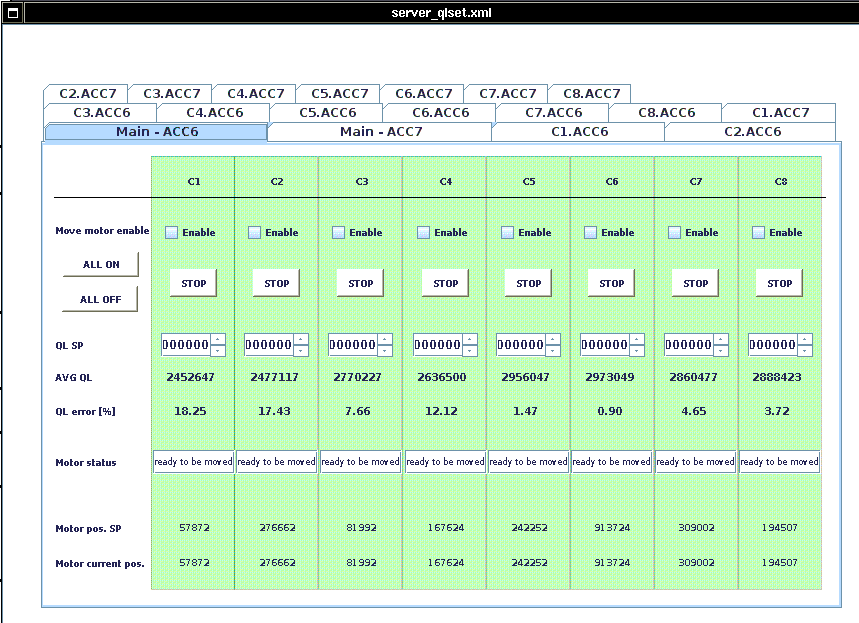 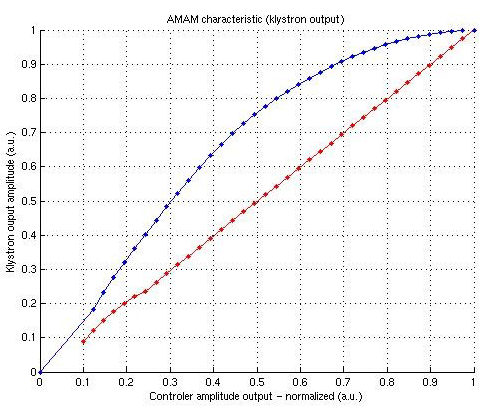 Klystron Linearization
26.11.2013, LLRF PRR
Christian Schmidt, LLRF WP02
11
Automation prerequisites -> characterize
cavity piezos (sensor/actuator)
cavity frequency tuner 
cavity coupling motor
cavity quench profile
cavity fundamental modes
cryomodule performance for nominal operation
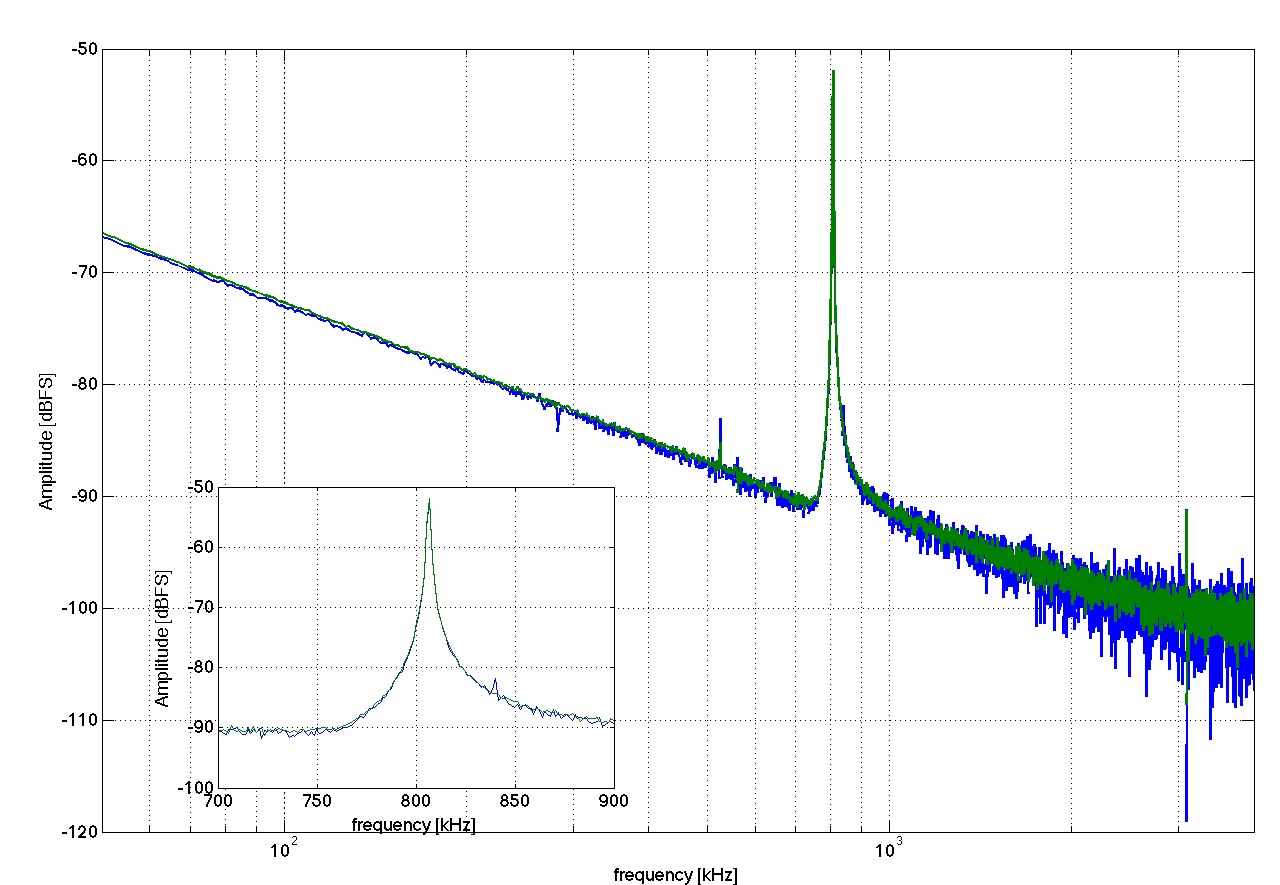 Complex routines  special test server development
Frequency Tuner Scan
Coupler Motor Scan
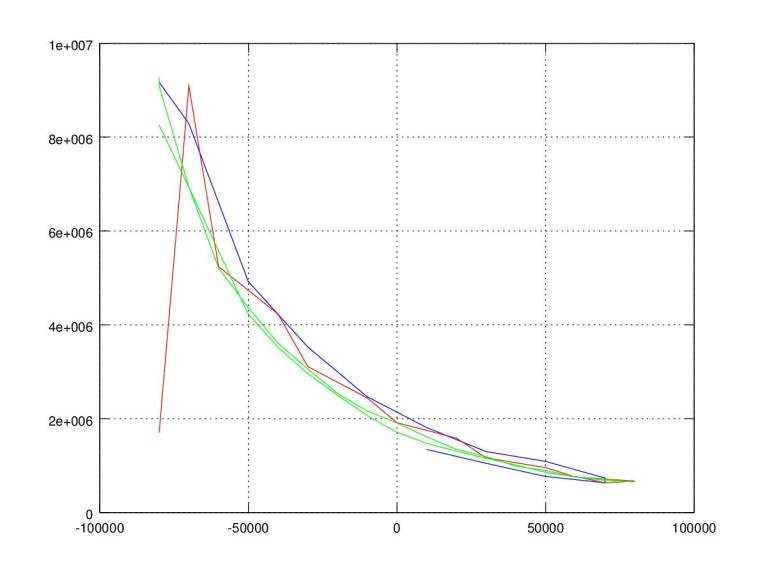 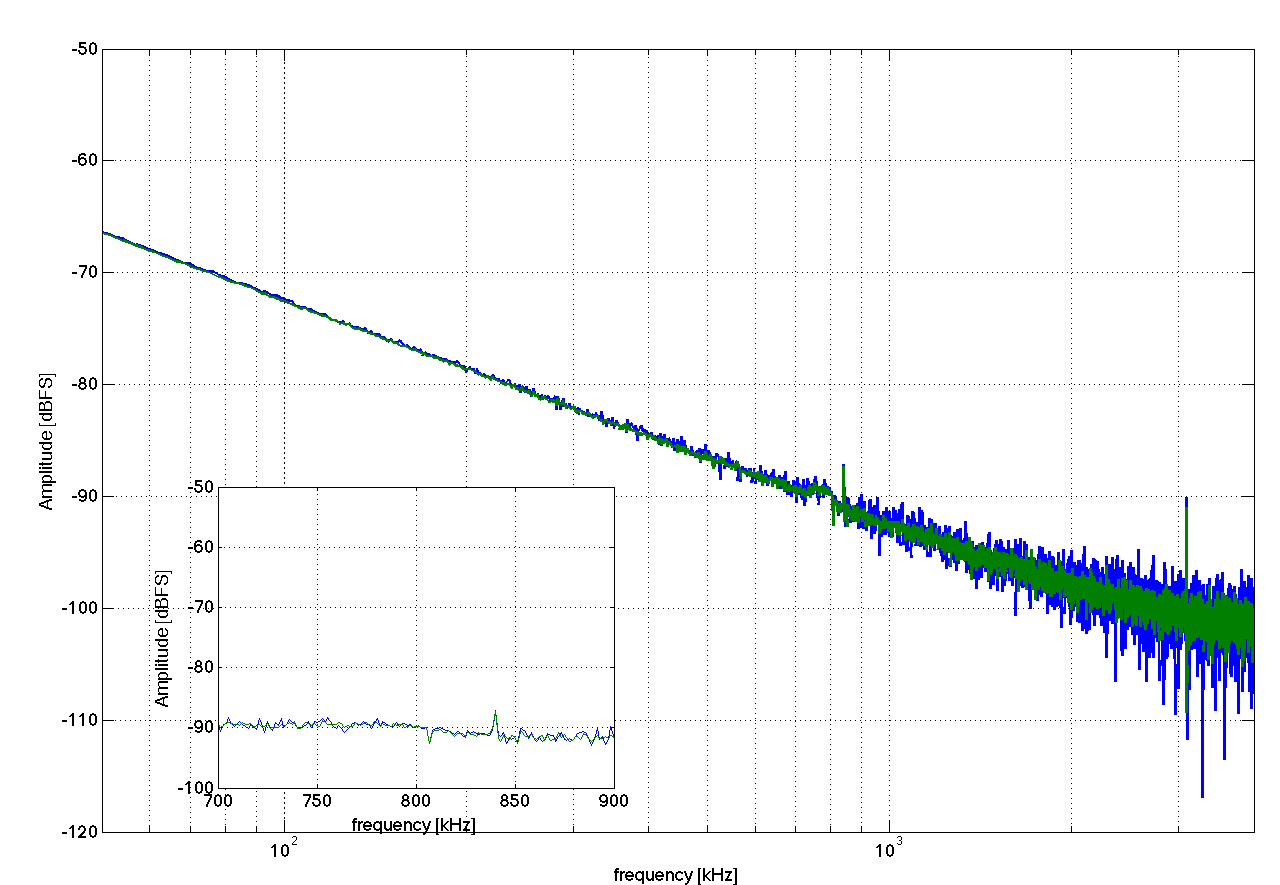 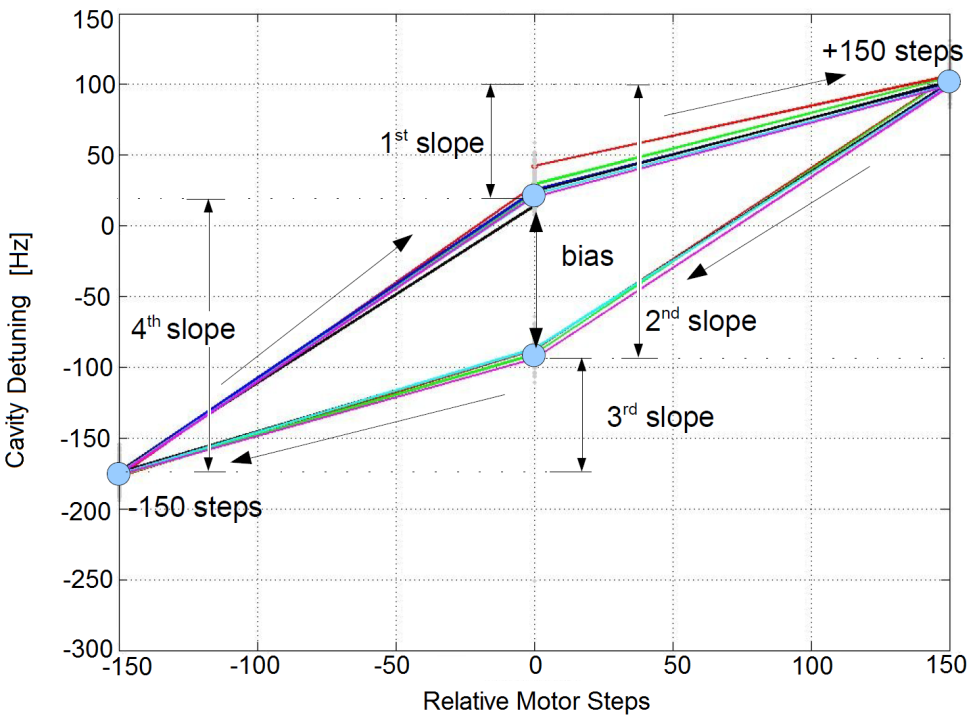 suppression
Measured loaded Q
positive
end switch
negative 
end switch
Motor position
12
Interfaces to other Subsystems
Timing system interface (except triggering events)
A-priori distribution of pulse pattern
Multi beamline support
A-priori distribution of expected bunch pattern 
Effective beam loading compensation
Receiving of beam based information's
BAM, BCM, BPM (Energy)
Charge detection with toroid system 
Necessary for BBF and BLC
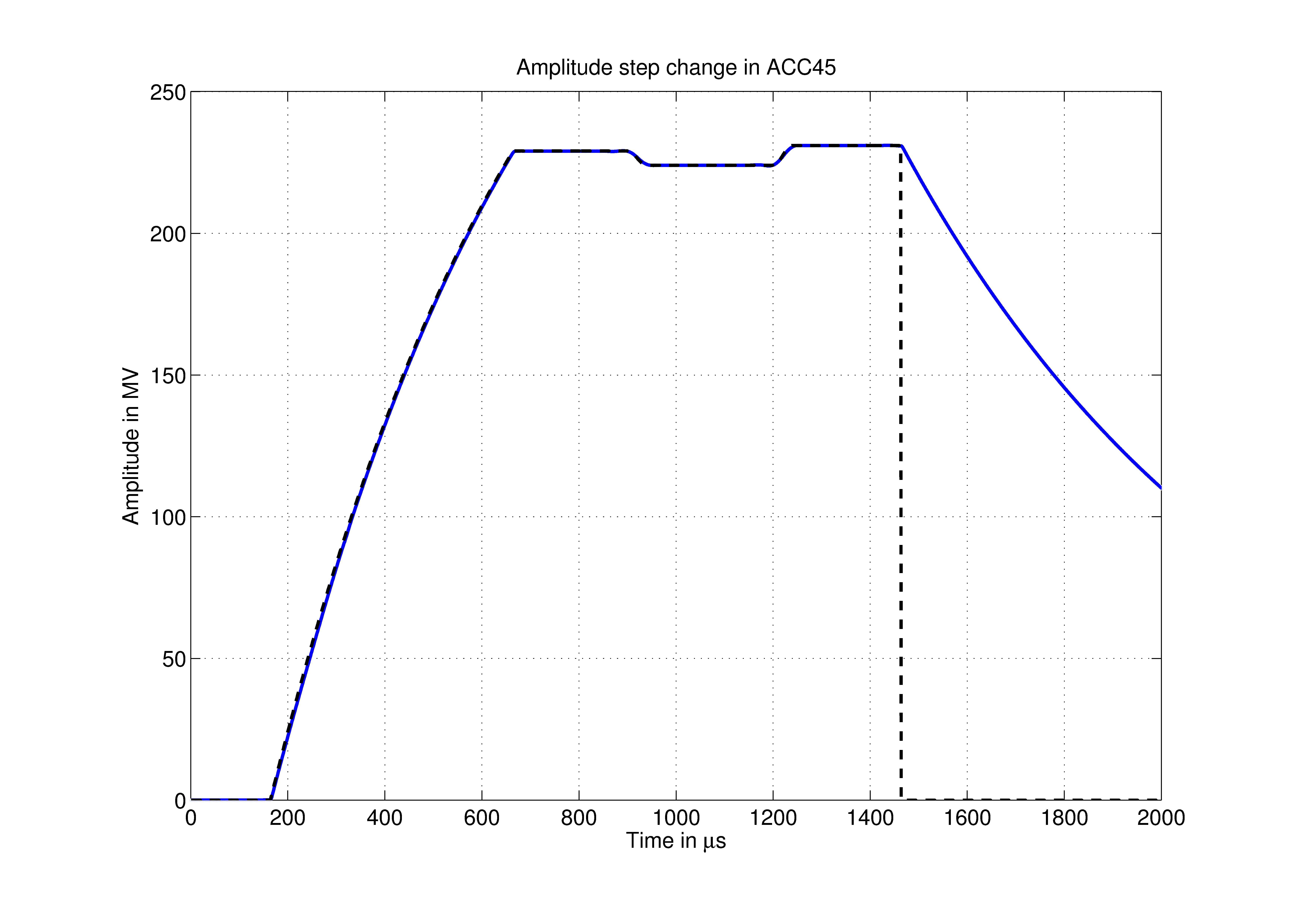 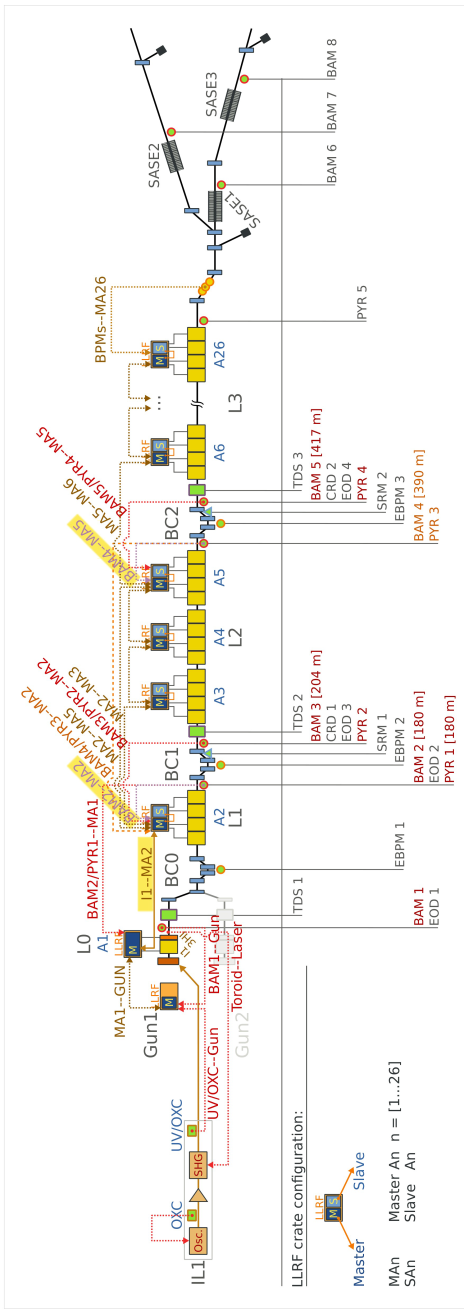 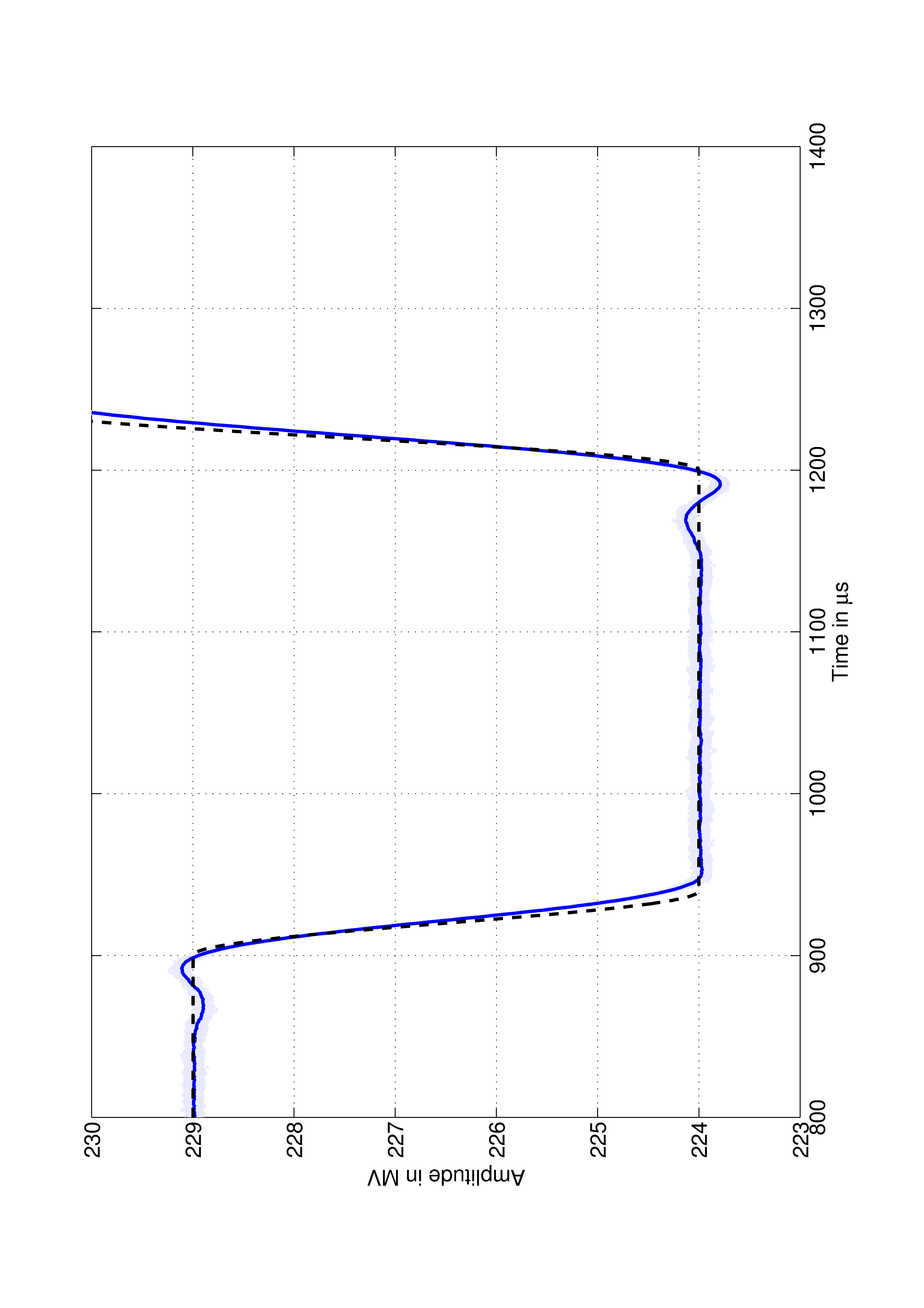 26.11.2013, LLRF PRR
Christian Schmidt, LLRF WP02
13
Summary
LLRF main software and control structure designed
Further improvements can be easily integrated 
Hardware capability for future extension

Software had been evaluated trough last LLRF systems
Further developed and improved
New automation and protection routines

Currently implemented at FLASH/AMTF/REGAE
Also mirror platforms for bug finding and fixes
Most new functionalities can be fully tested here
Characterization of modules / LLRF automation tools

Some interfaces to be optimized
Transmission of beam based data (BAM, BCM, Toroid) 
Global energy management and control
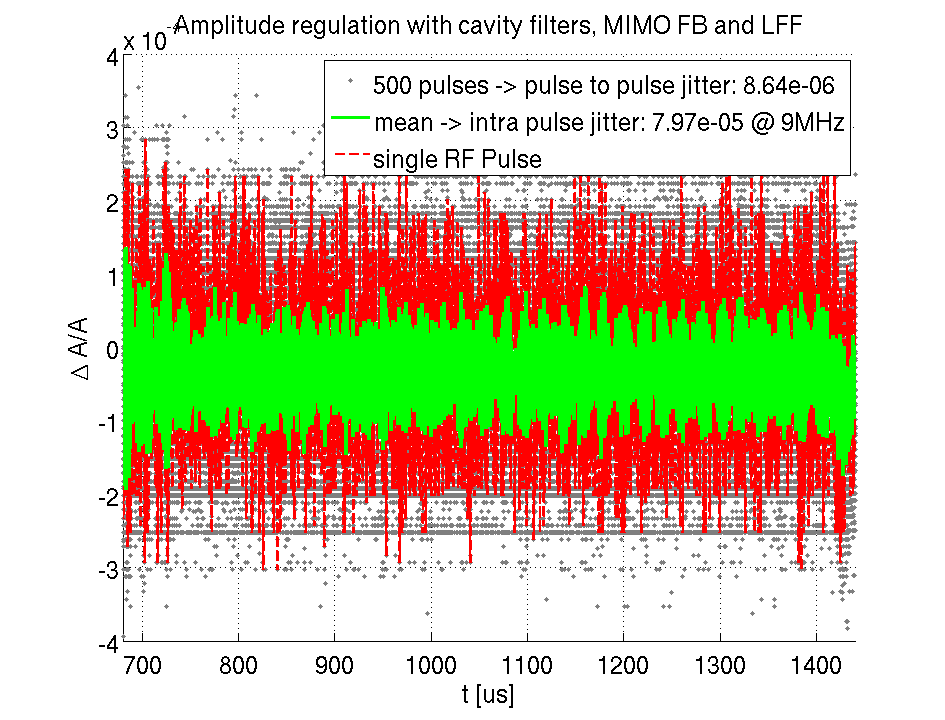 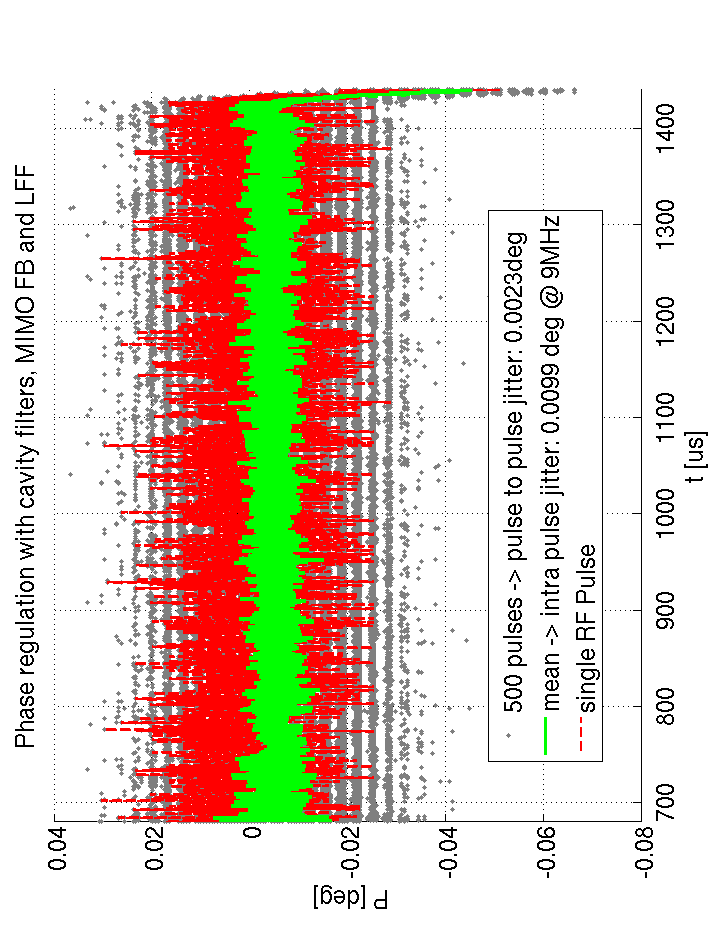 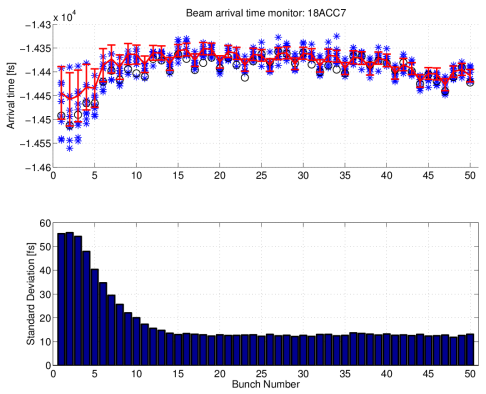 26.11.2013, LLRF PRR
Christian Schmidt, LLRF WP02
14
Outlook
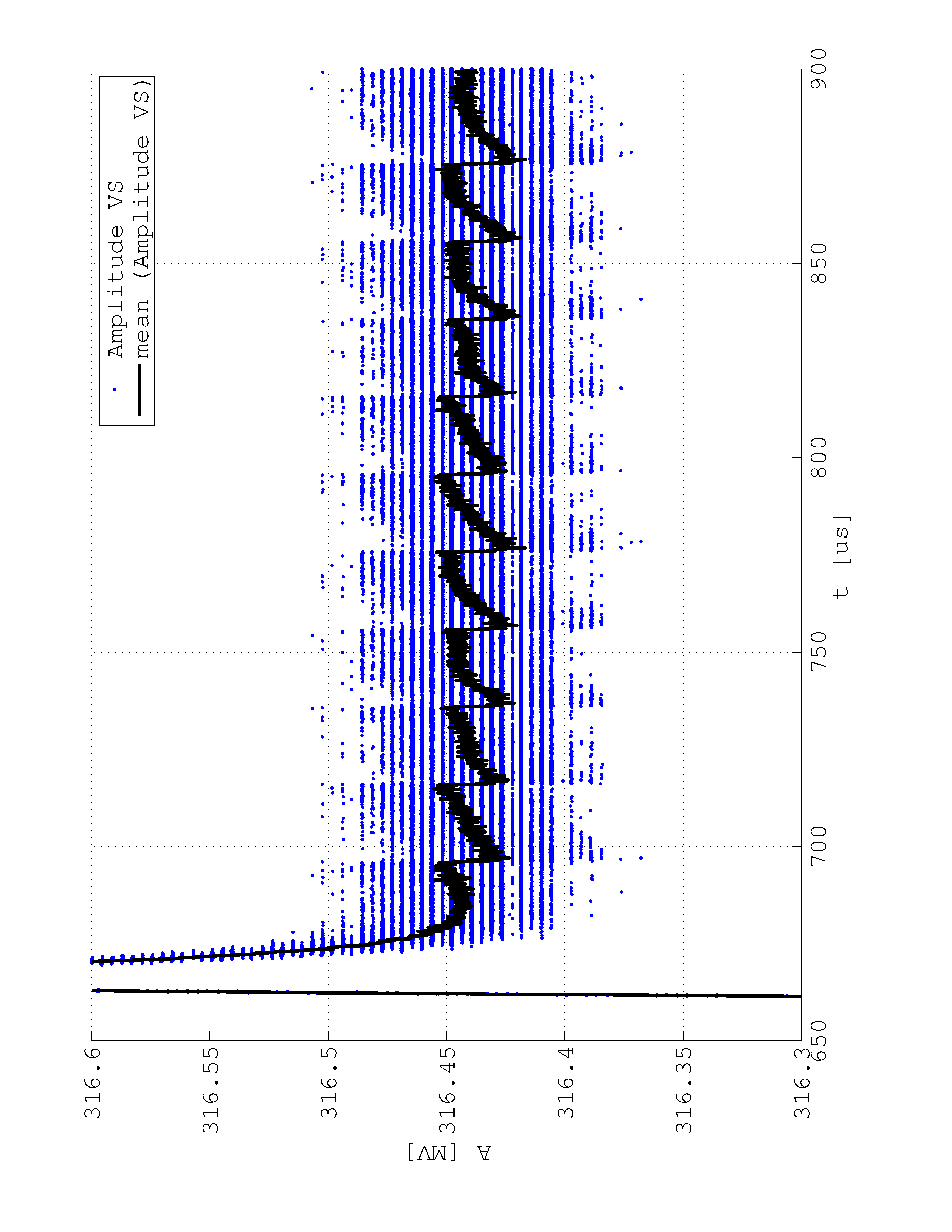 Correction of cross coupling effects
Corrected Forward and Reflected signals
Virtual probe calculation
In suite cavity model
Observer based control methods
Real time detuning and QL measurement
Fast quench detection 
Single bunch transient measurements
Optimization VS calibration
Online calibration check
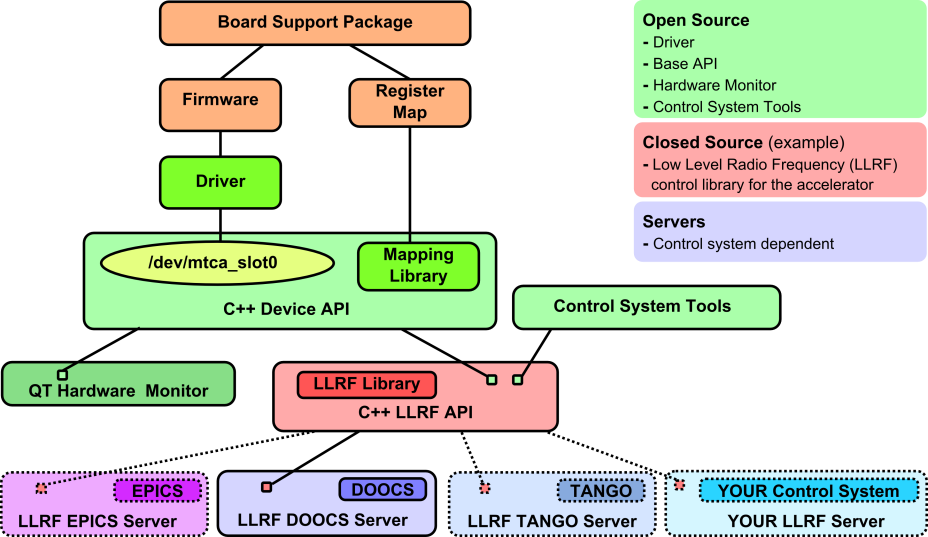 Hardware is designed to support this upgrades
Firmware designed  modular
Restructuring server architecture
Plain C++ / Real time capable
Multi control system capable
26.11.2013, LLRF PRR
Christian Schmidt, LLRF WP02